62 yo femaleIncidental tibial lesion
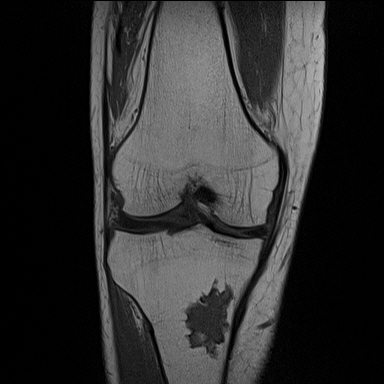 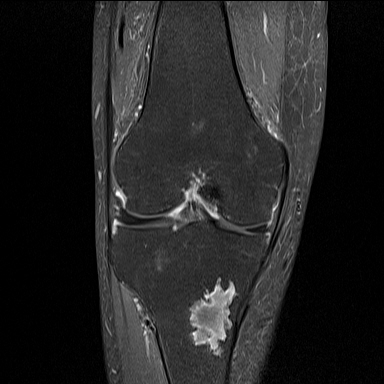 T1
T1_CE
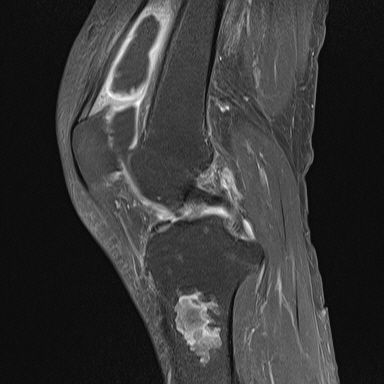 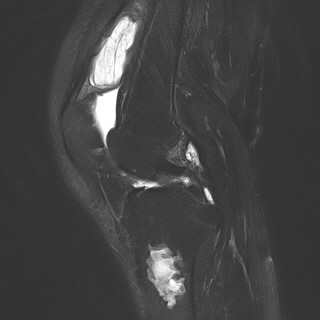 T1_CE
T2FS
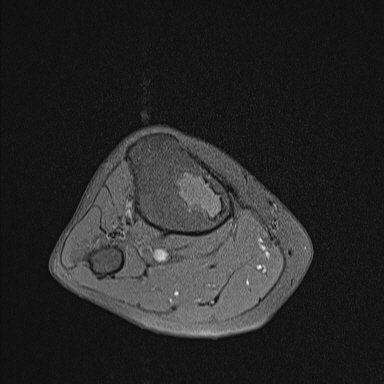 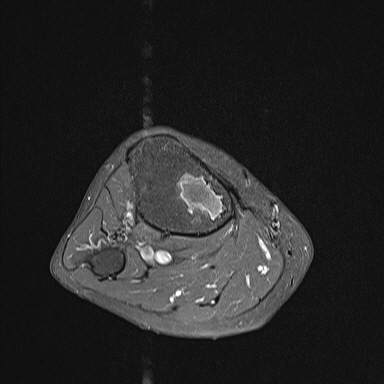 T1_FS
T1_CE